राष्ट्रिय कृषिगणना २०७८गणक तथा सुपरिवेक्षक तालिममितिः चैत्र २९, २०७८
अभ्यास
(भाग ५ सम्म)
1
प्रस्तुतिका विषय
अभ्यासको सही समाधान लगत २ (भाग ५ सम्म मात्र)
2
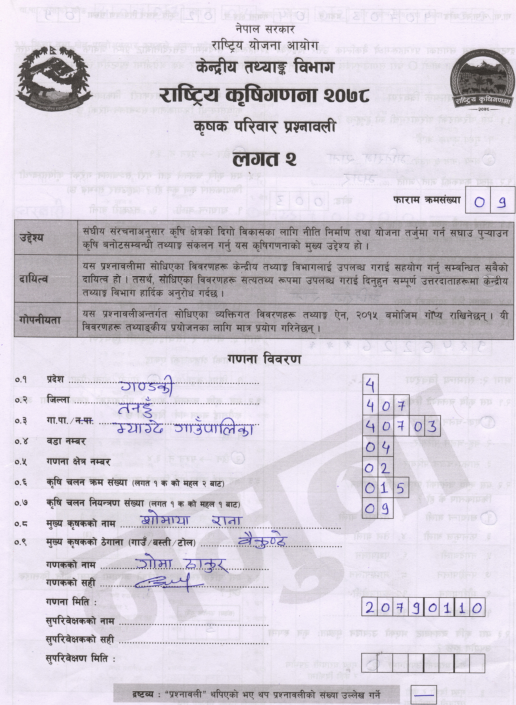 3
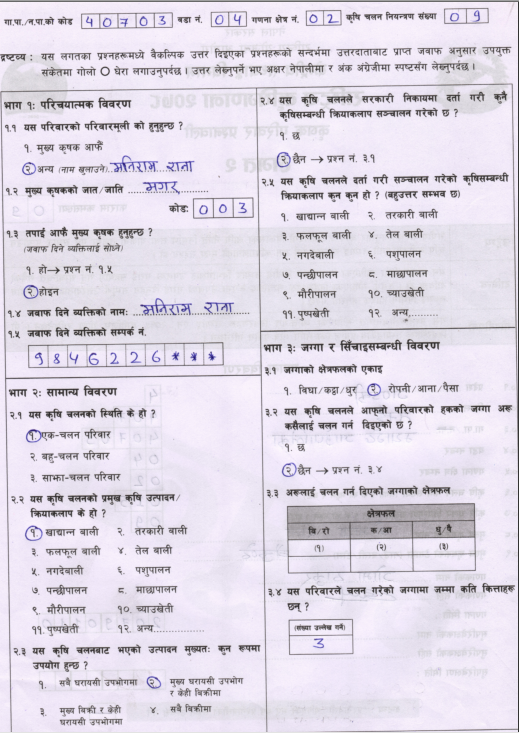 4
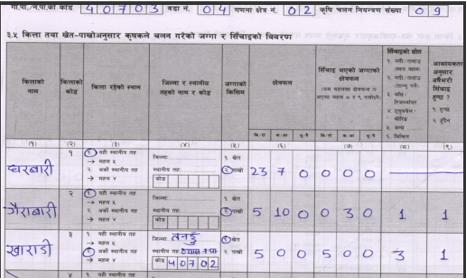 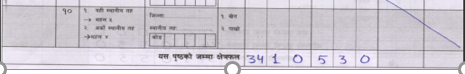 5
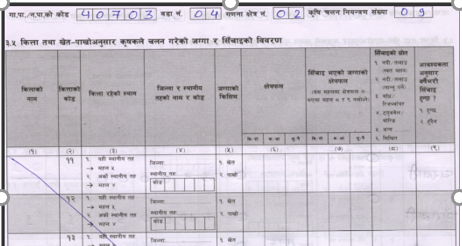 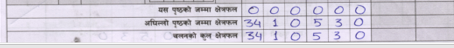 6
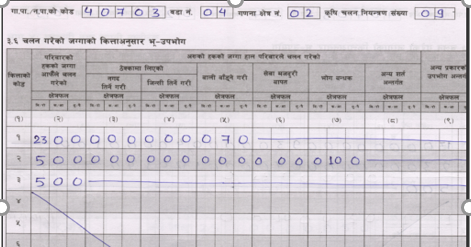 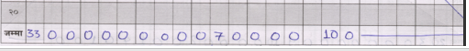 7
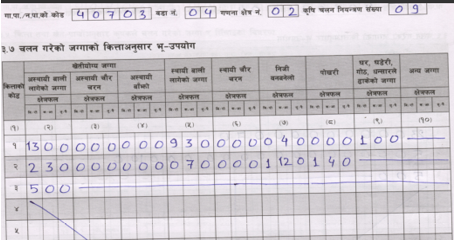 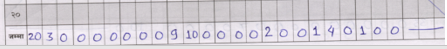 8
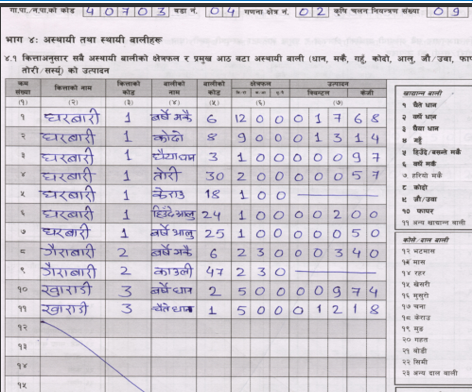 9
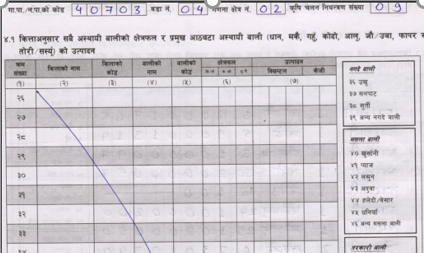 10
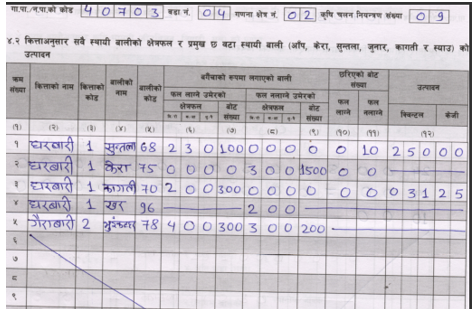 11
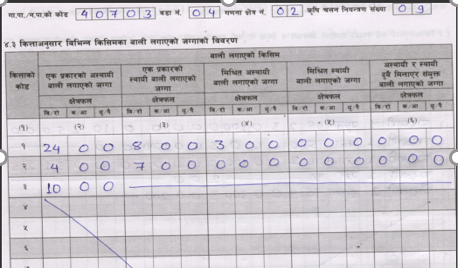 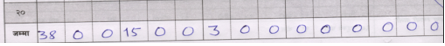 12
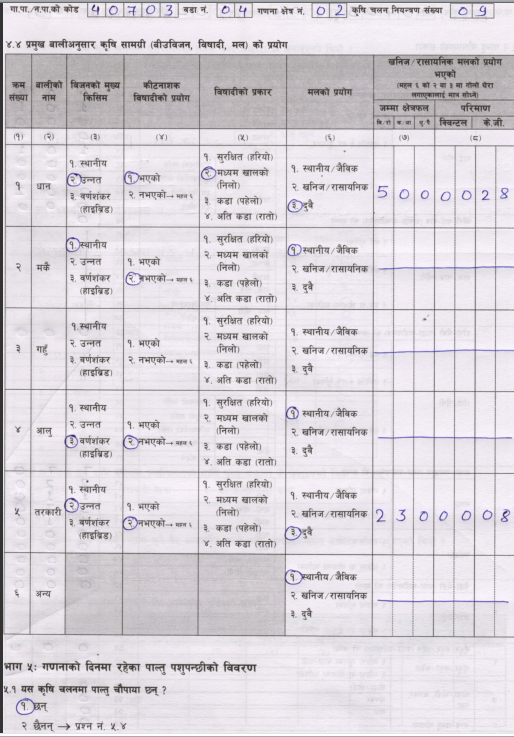 13
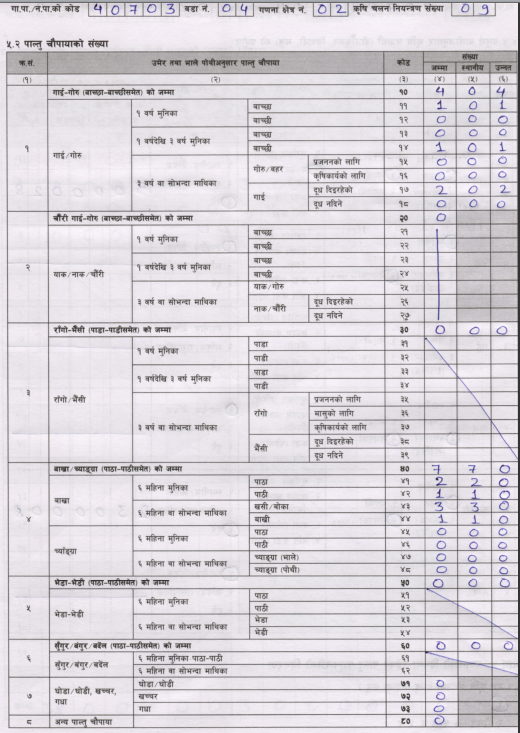 14
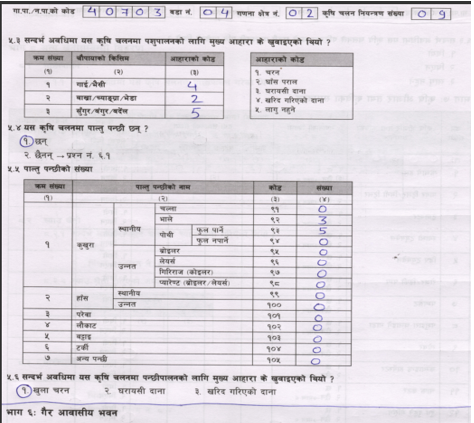 15
थप छलफल
धन्यवाद!
16
16